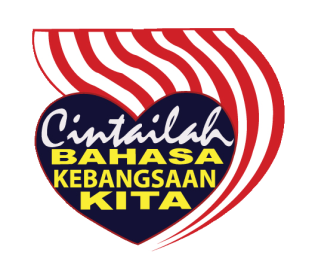 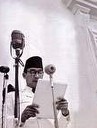 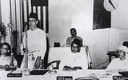 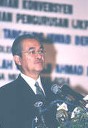 PENULISAN  TEKS  UCAPAN
Oleh:
Othman bin Hussain
Munsyi Dewan
17 Mei 2017
TEMPAT:
Intura Sungai Petani
1
Pengenalan
Penulisan Teks Ucapan
Dan antara tanda kekuasaan-Nya ialah menciptakan langit dan bumi dan berlainan bahasa dan warna kulitmu. Sesungguhnya pada yang demikian itu benar-benar terdapat tanda-tanda bagi mereka yang mengetahui
Surah Ar-Ruum, ayat  22
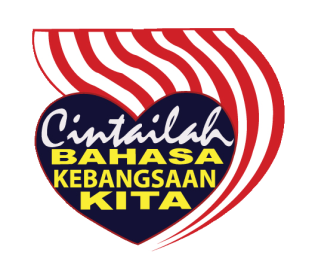 2
Kata Pujangga
“Orang yang bijak bercakap kerana ada sesuatu  untuk diperkatakan manakala orang yang bodoh kerana memperkatakan sesuatu”
                                                                                 (Plato)
Sesuatu perkataan sebelum diujarkan milik individu tetapi setelah diujarkan sudah menjadi milik orang lain. Justeru, berhati-hatilah kita berkata-kata kerana telajak perahu boleh diundur, telajak kata buruk padahnya”.
Kehalusan Budi
Kalau hendak tahu orang berbangsa,
Tengok kepada budi dan bahasanya
Dalam berkata berlemah lembut
Dalam melangkah berpatut-patut
Bila duduk tahu tempatnya
Bila tegak tahu adatnya.
                       (Hashim Hj Musa,2008:8)
Konsep Pengucapan Awam
Komunikasi untuk menyampaikan maklumat kepada sejumlah orang ramai. Contohnya seseorang pengurus menyampaikan pesanan atau amanat kepada para pekerja bawahan atau seorang pensyarah sedang menyampaikan kuliah.
Bentuk pengucapan awam – ceramah, seminar, syarahan, pidato, dialog, perdebatan.
Penulisan Teks Ucapan
DEFINISI
Ucapan ialah kata-kata yang diucapkan bergantung pada acara-acara atau majlis tertentu.

Lazimnya dalam majlis tertentu seperti ucapan perasmian, teks ucapan disediakan terlebih dahulu.

Bilakah ucapan disampaikan secara spontan?
6
Penulisan Teks Ucapan
Bentuk Ucapan
Ucapan spontan

Ucapan menggunakan teks
7
Penulisan Teks Ucapan
Mengapa perlu teks ucapan?
Mengawal isi / fakta
Mengawal bahasa
Mengawal struktur ucapan
Meningkatkan keyakinan diri pengucap
Rekod / Dokumen ucapan
8
Penulisan Teks Ucapan
TEKS  UCAPAN
Ada beberapa jenis teks ucapan

 Teks ucapan alu-aluan
 Teks ucapan perasmian
 Teks ucapan perpisahan
 Teks ucapan tahniah
 Teks ucapan penghargaan
9
Penulisan Teks Ucapan
TEKS  UCAPAN
Peranan kita?
  Sebagai penulis teks ucapan
  Sebagai pengucap
  Sebagai penulis dan pengucap
10
Penulisan Teks Ucapan
FORMAT
Jenis Font 	:	 Arial
Saiz Font 		: 	14
Jarak antara baris : 	1.5
Kedudukan Teks :  Justified
11
Penulisan Teks Ucapan
PERINGKAT  PENYEDIAAN 
TEKS  UCAPAN
Peringkat 3
Peringkat 1
Peringkat 2
Penulisan
teks ucapan
Penyampaianucapan
Perancangan/Penyediaan teks ucapan
12
Penulisan Teks Ucapan
PERINGKAT  PENYEDIAAN 
TEKS  UCAPAN
Perancangan/
Penyediaan Teks Ucapan
Peringkat 1
Kenal pasti
Majlis
 Audiens
 Diri Pengucap
 Fokus Ucapan
13
Penulisan Teks Ucapan
PERINGKAT  PENYEDIAAN 
TEKS  UCAPAN
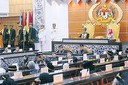 Peringkat 1
Majlis
Ada lima kategori majlis

  Majlis penuh istiadat
  Majlis rasmi dan formal
  Majlis rasmi tetapi tidak formal
  Majlis tidak rasmi tetapi formal
  Majlis tidak rasmi dan tidak formal
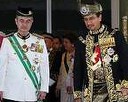 14
Penulisan Teks Ucapan
PERINGKAT  PENYEDIAAN 
TEKS  UCAPAN
Peringkat 1
Majlis
Siapakah penulis ucapan individu yang berucap dalam setiap majlis?
15
Penulisan Teks Ucapan
PERINGKAT  PENYEDIAAN 
TEKS  UCAPAN
Peringkat 1
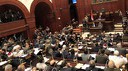 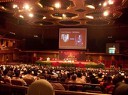 Audiens
Umur
Peringkat pendidikan
Pekerjaan
Taraf perkahwinan
Agama
Keahlian dalam pertubuhan
Minat dan kegemaran
Bangsa/budaya/etnik/sosial/ekonomi
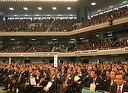 16
Penulisan Teks Ucapan
PERINGKAT  PENYEDIAAN 
TEKS  UCAPAN
Peringkat 1
Diri Pengucap
Penulis ucapan perlu peka tentang pengucap yang akan  menggunakan teks ucapan tulisannya
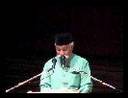 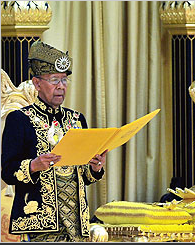 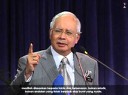 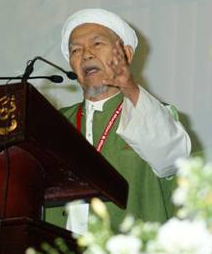 Titah Ucapan
Ucapan pemimpin negara, negeri dan pegawai kerajaan
17
Penulisan Teks Ucapan
PERINGKAT  PENYEDIAAN 
TEKS  UCAPAN
Peringkat 1
Fokus Ucapan
Bertanya kepada pakar
Sumber di rumah/pejabat
Melalui internet
Perpustakaan
Bahan bercetak
Sesuaikan dengan majlis, situasi dan diri pengucap
18
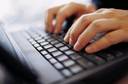 PERINGKAT  PENYEDIAAN 
TEKS  UCAPAN
Peringkat 2
Penulisan Teks Ucapan
STRUKTUR  TEKS  UCAPAN
19
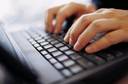 PERINGKAT  PENYEDIAAN 
TEKS  UCAPAN
Peringkat 2
Penulisan Teks Ucapan
STRUKTUR  TEKS  UCAPAN
Salam/Ucap Selamat

“ Salam itu hendaklah mendahului kalam atau percakapan”
                                                                 
                                                                  - Maksud hadis
20
Penulisan Teks Ucapan
Peringkat 2
Salam/Ucap selamat
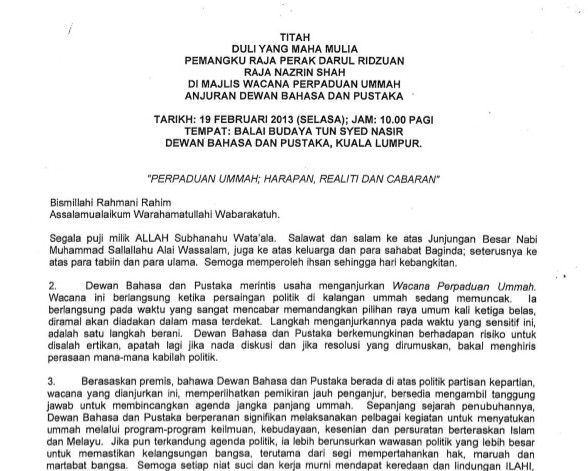 21
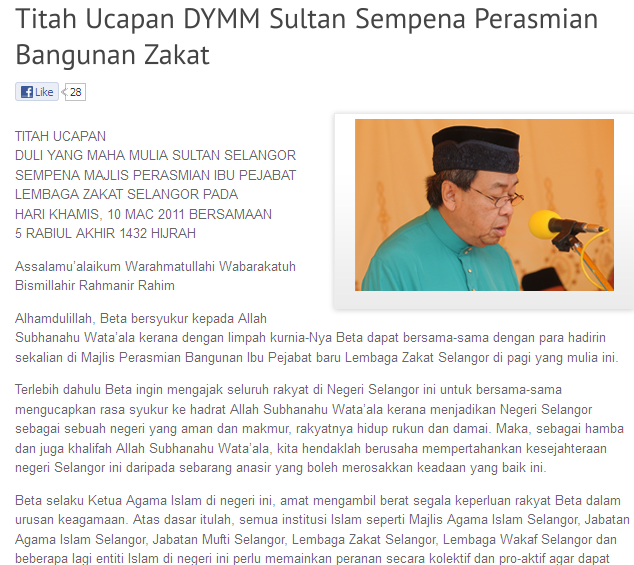 22
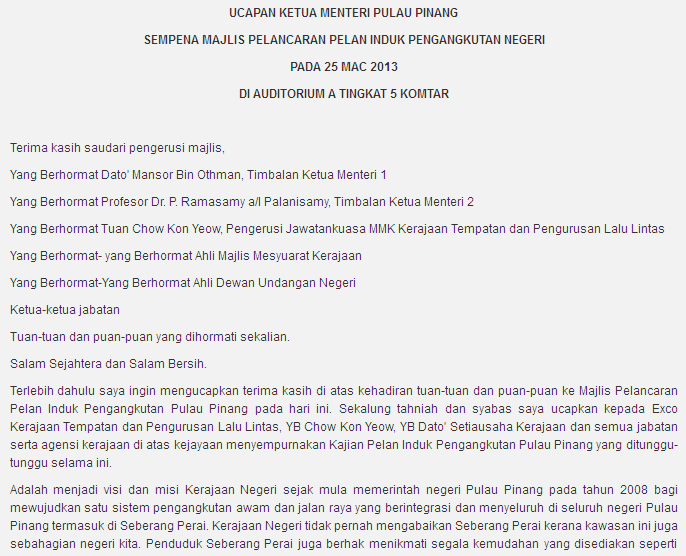 23
PERINGKAT  PENYEDIAAN 
TEKS  UCAPAN
Peringkat 2
PROTOKOL
24
PERINGKAT  PENYEDIAAN 
TEKS  UCAPAN
Peringkat 2
Mengalamatkan hadirin
  Pantun
  Anekdot
(anékdot) kisah yang ringkas dan biasanya agak lucu tentang sesuatu kejadian (peristiwa); beranekdot mengandungi unsur anekdot:
25
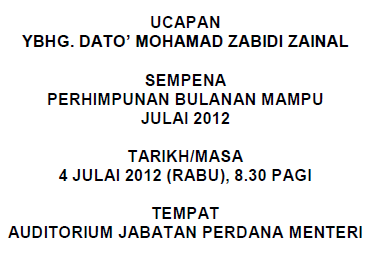 PERINGKAT  PENYEDIAAN 
TEKS  UCAPAN
Peringkat 2
BADAN UCAPAN
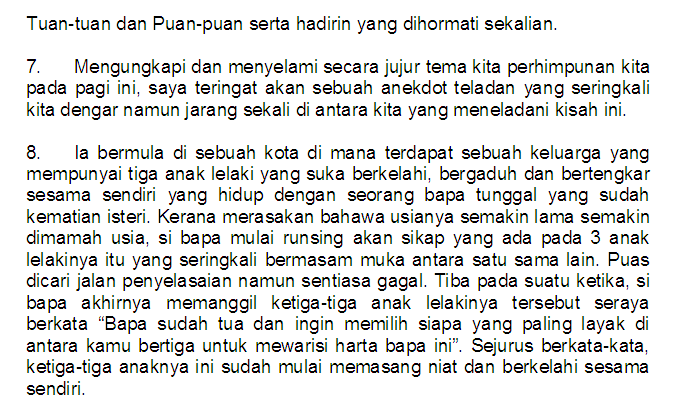 anekdot:
26
PERINGKAT  PENYEDIAAN 
TEKS  UCAPAN
Peringkat 2
BADAN UCAPAN
anekdot:
27
PERINGKAT  PENYEDIAAN 
TEKS  UCAPAN
Peringkat 2
BADAN UCAPAN
Maklumat yang ada kaitan dengan majlis
  Kelancaran bahasa
  Panjang ucapan
28
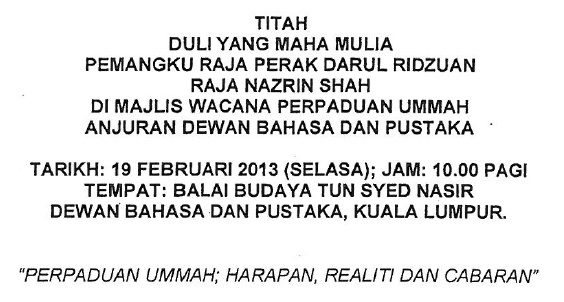 PERINGKAT  PENYEDIAAN 
TEKS  UCAPAN
Peringkat 2
Maklumat yang ada kaitan dengan majlis
  Kelancaran bahasa
  Panjang ucapan
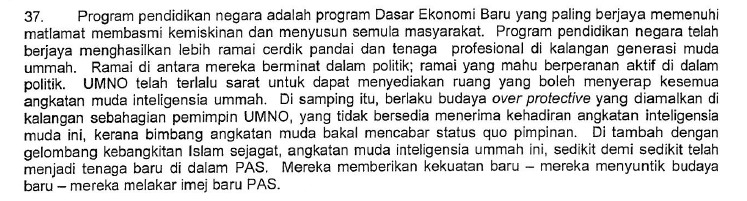 29
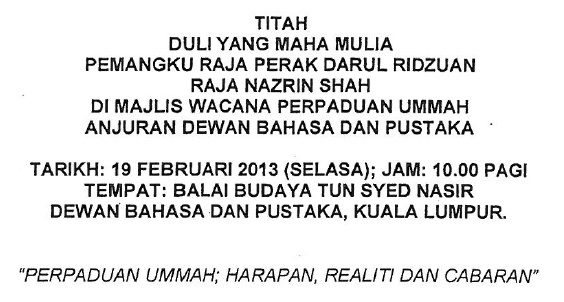 PERINGKAT  PENYEDIAAN 
TEKS  UCAPAN
Peringkat 2
Maklumat yang ada kaitan dengan majlis
  Kelancaran bahasa
  Panjang ucapan
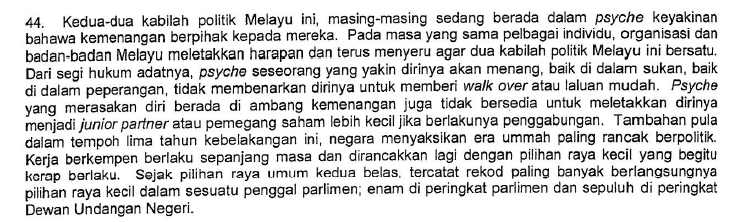 30
PERINGKAT  PENYEDIAAN 
TEKS  UCAPAN
Peringkat 2
Maklumat yang ada kaitan dengan majlis
  Kelancaran bahasa
  Panjang ucapan
Titah Raja Nazrin
31
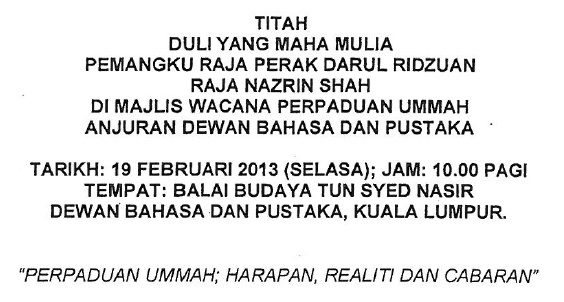 PERINGKAT  PENYEDIAAN 
TEKS  UCAPAN
Peringkat 2
PENUTUP
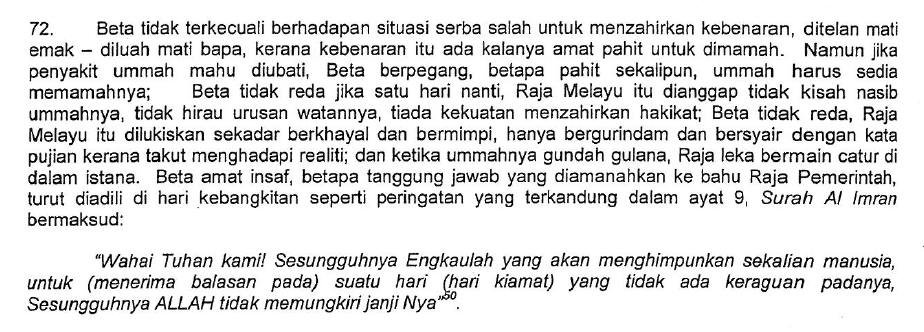 32
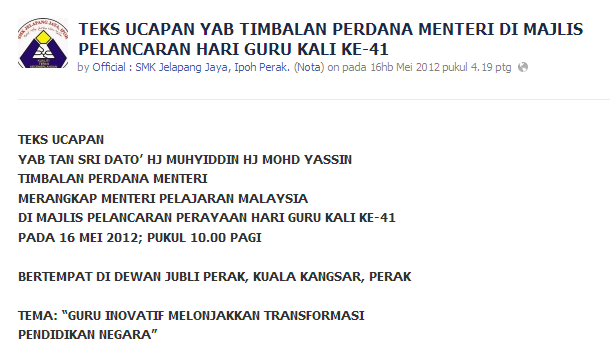 PERINGKAT  PENYEDIAAN 
TEKS  UCAPAN
Peringkat 2
PENUTUP
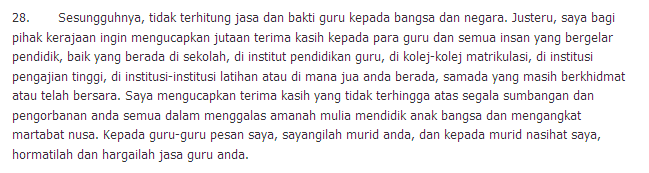 33
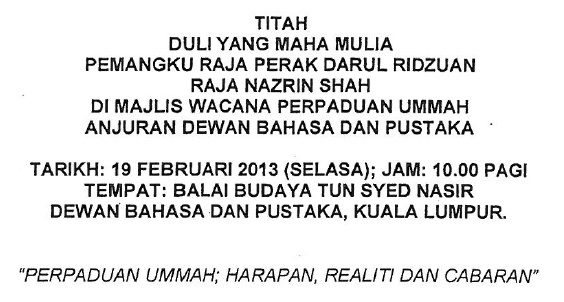 PERINGKAT  PENYEDIAAN 
TEKS  UCAPAN
Peringkat 2
PENUTUP
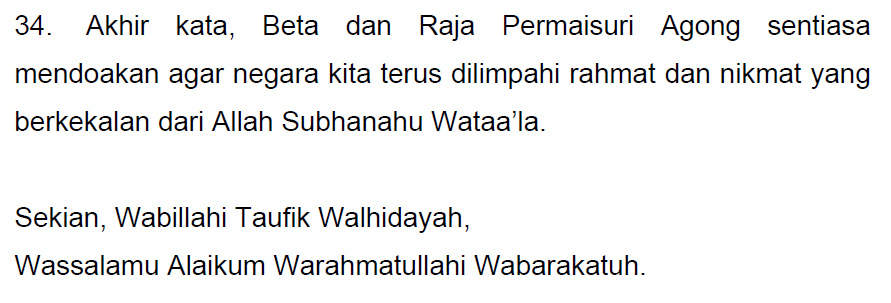 34
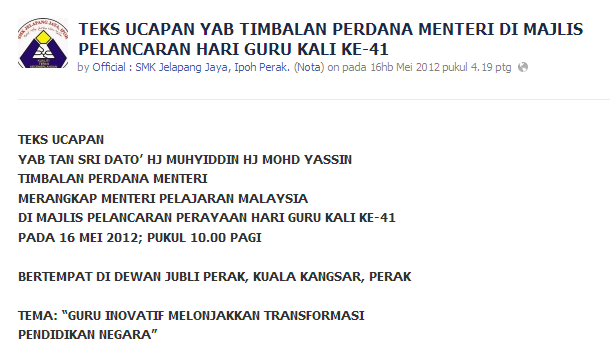 PERINGKAT  PENYEDIAAN 
TEKS  UCAPAN
Peringkat 2
PENUTUP
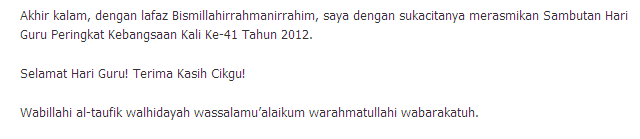 35
PERINGKAT  PENYEDIAAN 
TEKS  UCAPAN
Peringkat 2
PENUTUP
Kadang-kadang dalam bentuk pantun
Kalau ada sumur di ladang,
Boleh kita menumpang mandi,
Kalau ada umur nan panjang,
Boleh kita berjumpa lagi.
36
PERINGKAT  PENYEDIAAN 
TEKS  UCAPAN
Peringkat 3
PENYAMPAIAN UCAPAN
Bergantung pada pengucap
  Penulis seharusnya meneliti teks ucapan yang dibaca
37
PERINGKAT  PENYEDIAAN 
TEKS  UCAPAN
LATIHAN PENULISAN TEKS UCAPAN
38
PERINGKAT  PENYEDIAAN 
TEKS  UCAPAN
Sekian
39